Calculus I for MGMT – Curves & DerivativesHorizontal, Vertical & Slant Asymptotes
Mathematics for Management
Supplementary Electronic Materials
Connecting the Properties of Curves with Derivatives
Increasing/ Decreasing Functions & Relative Extrema
Concavity and Points of Inflection
Horizontal, Vertical & Slant Asymptotes
We already discussed vertical and horizontal asymptotes
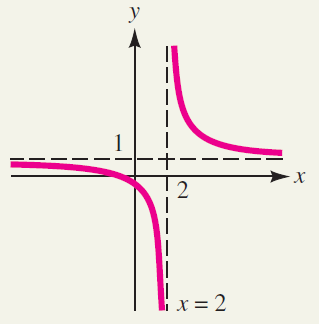 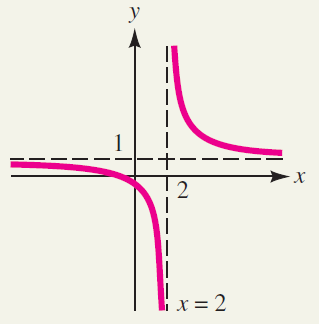 vertical asymptote
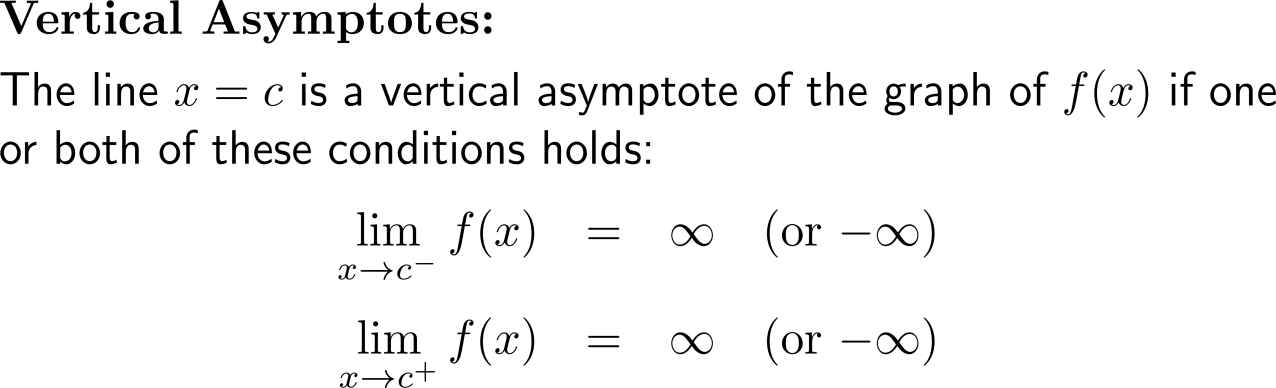 horizontal
asymptote
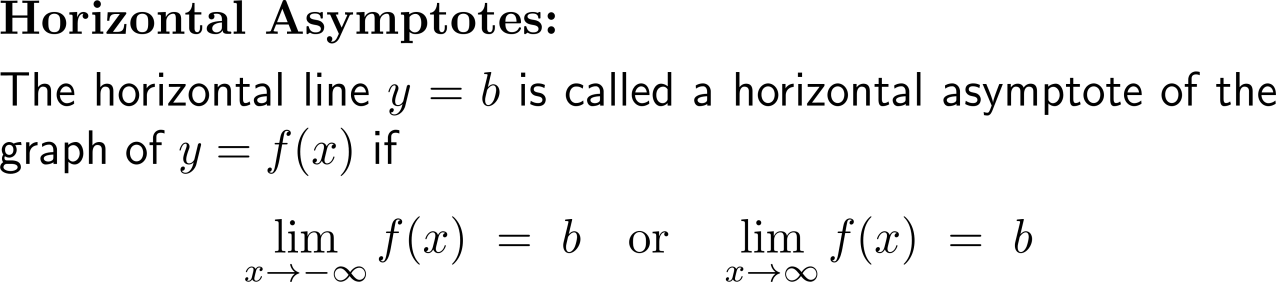 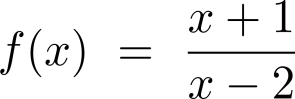 Besides horizontal and vertical asymptotes, slant asymptotes may occur in graphs and help to accurately sketch the behavior of a curve
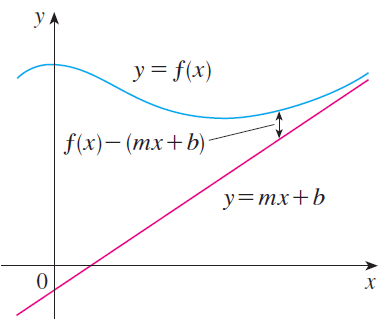 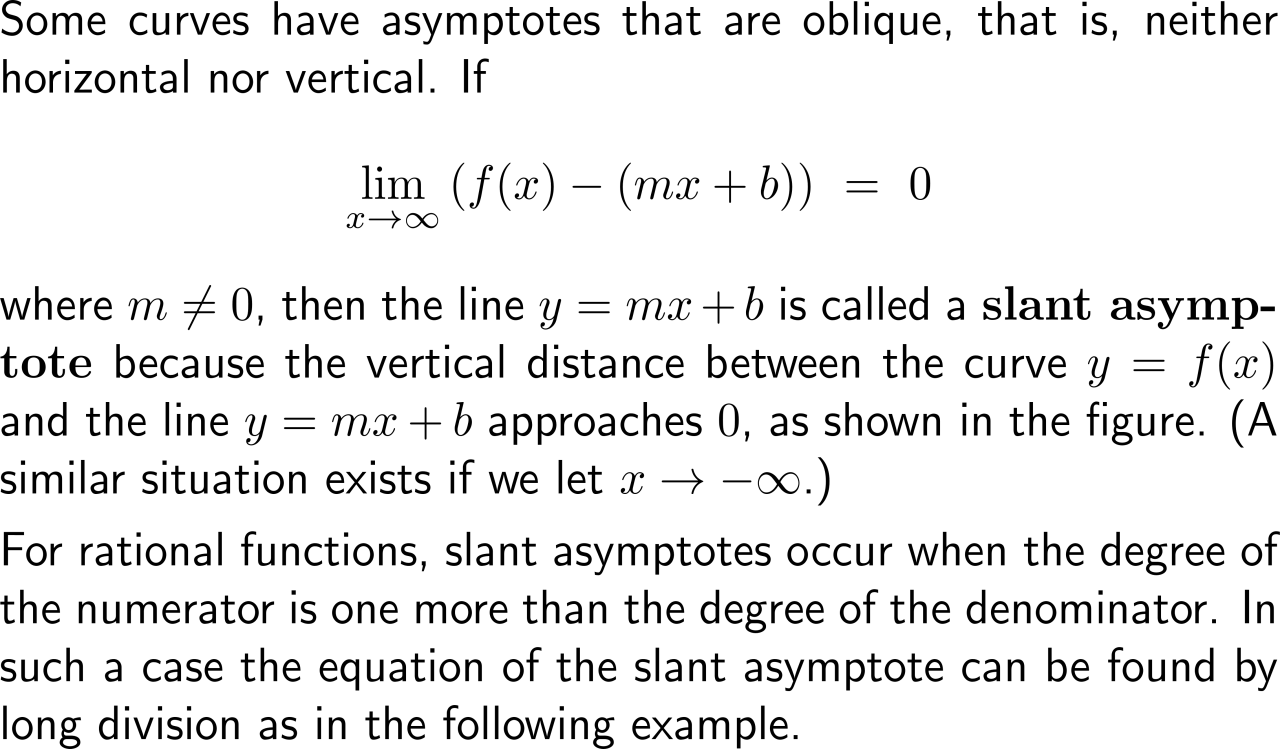 Example:Finding slant asymptotes
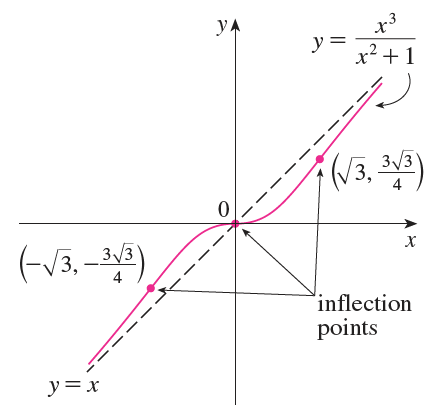 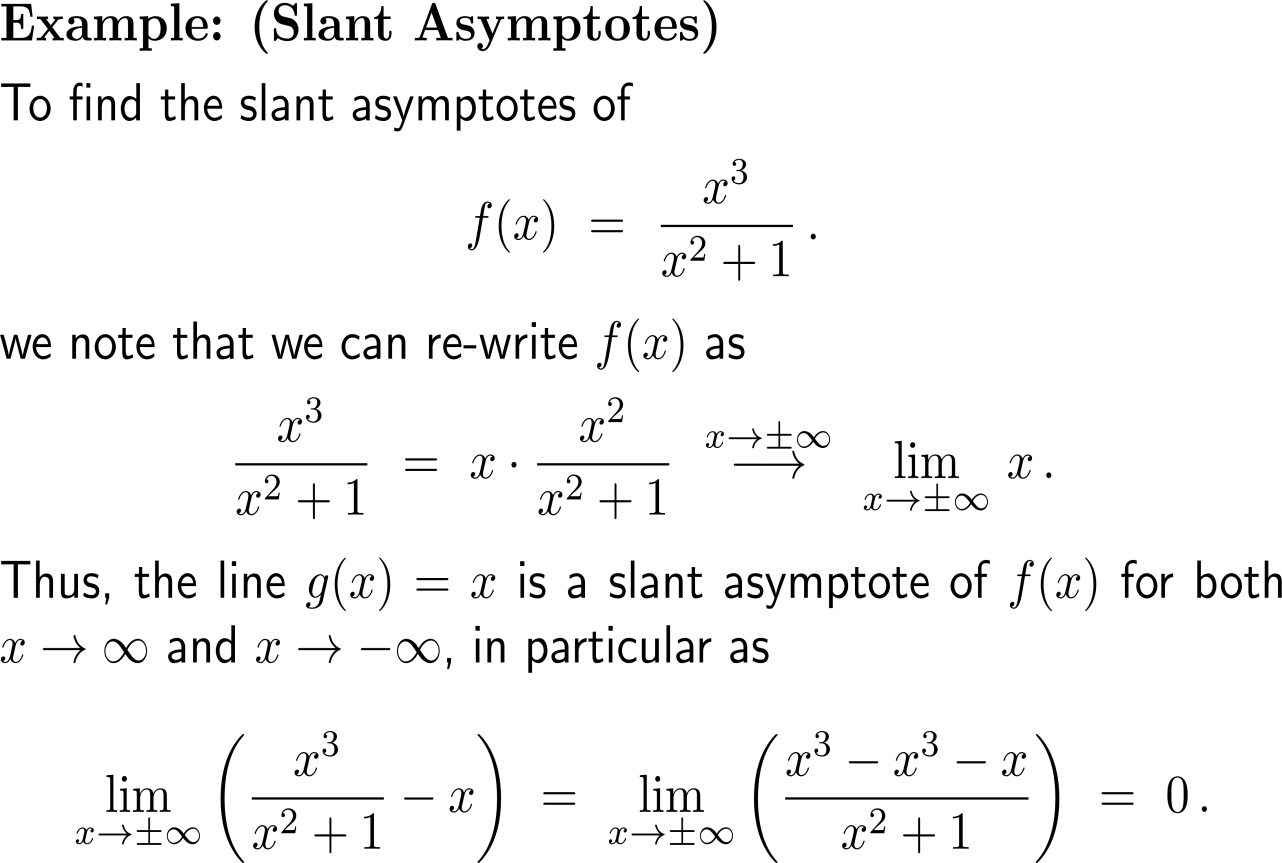 Calculus I for Management